ControllingSoll-Ist Vergleich
5. Jahrgang
Werner Holzheu
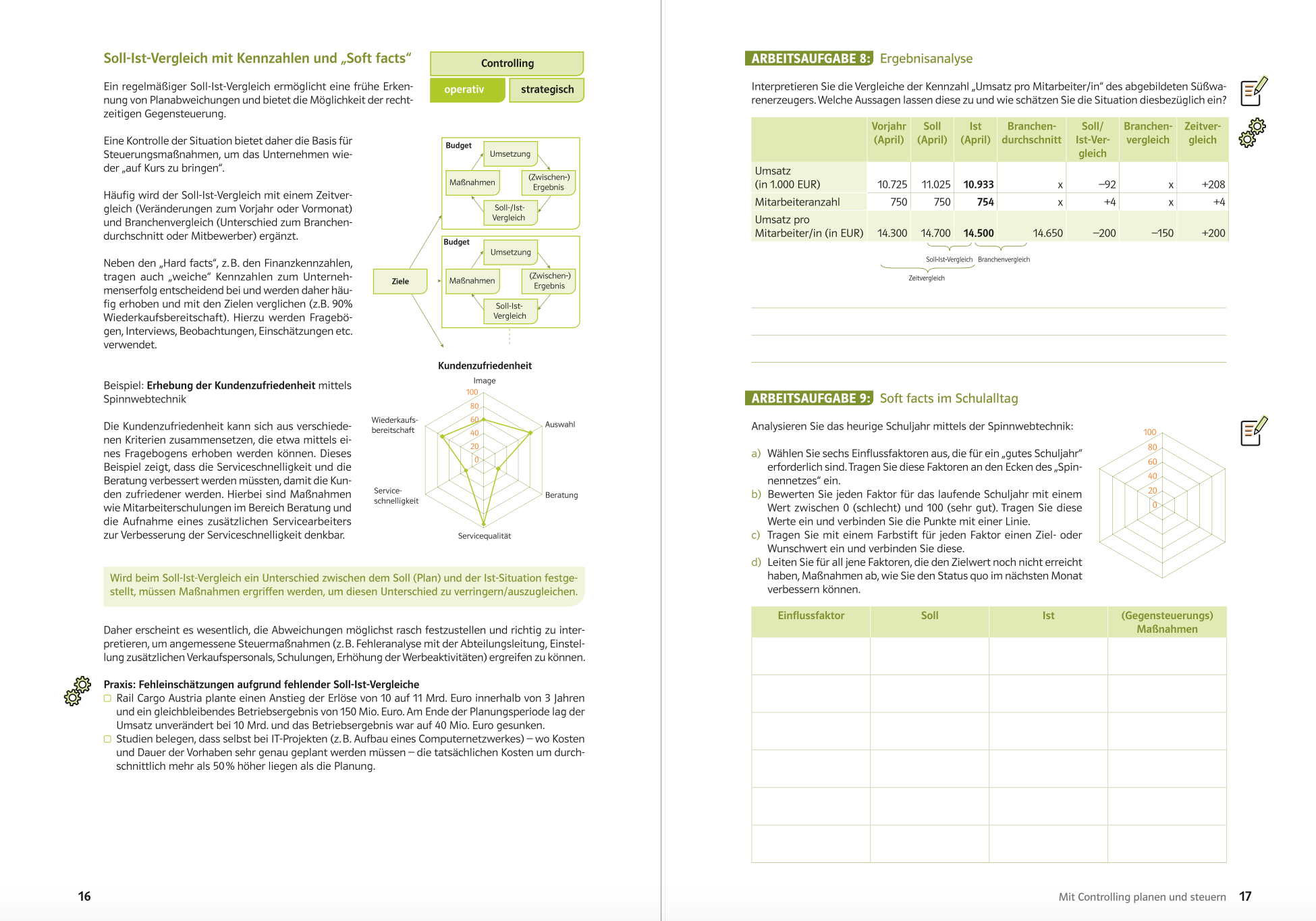 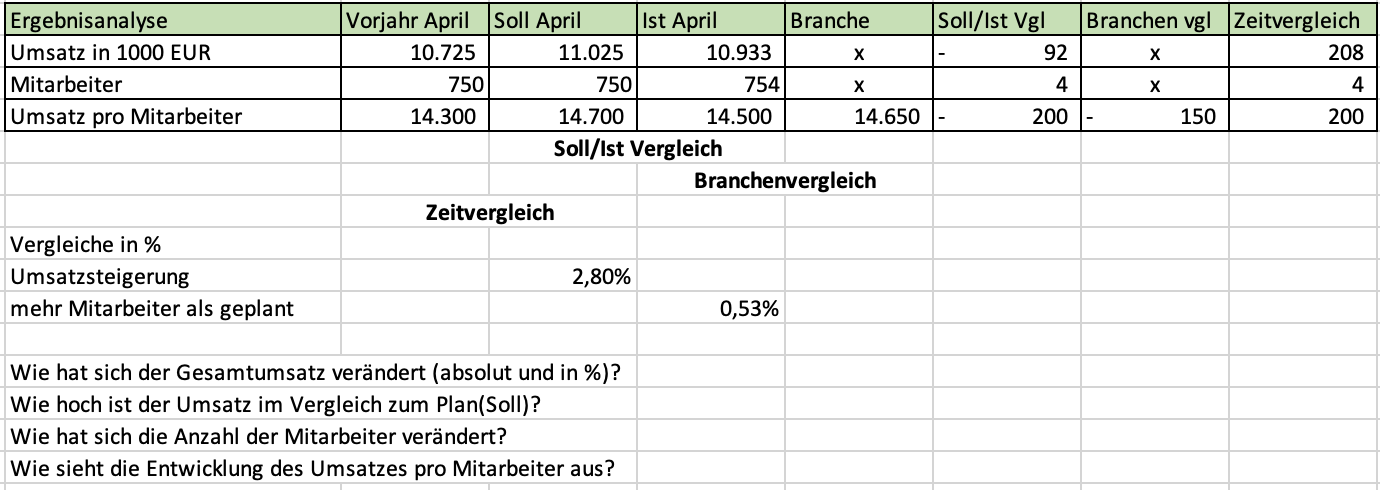 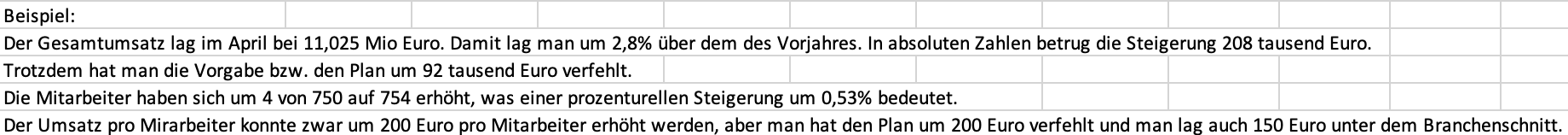 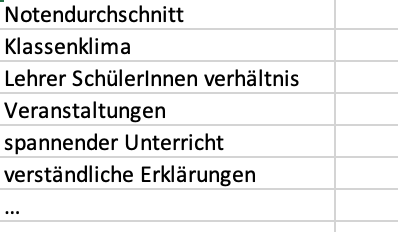